Jaki wpływ mają urządzenia mobilne na człowieka w różnym wieku.
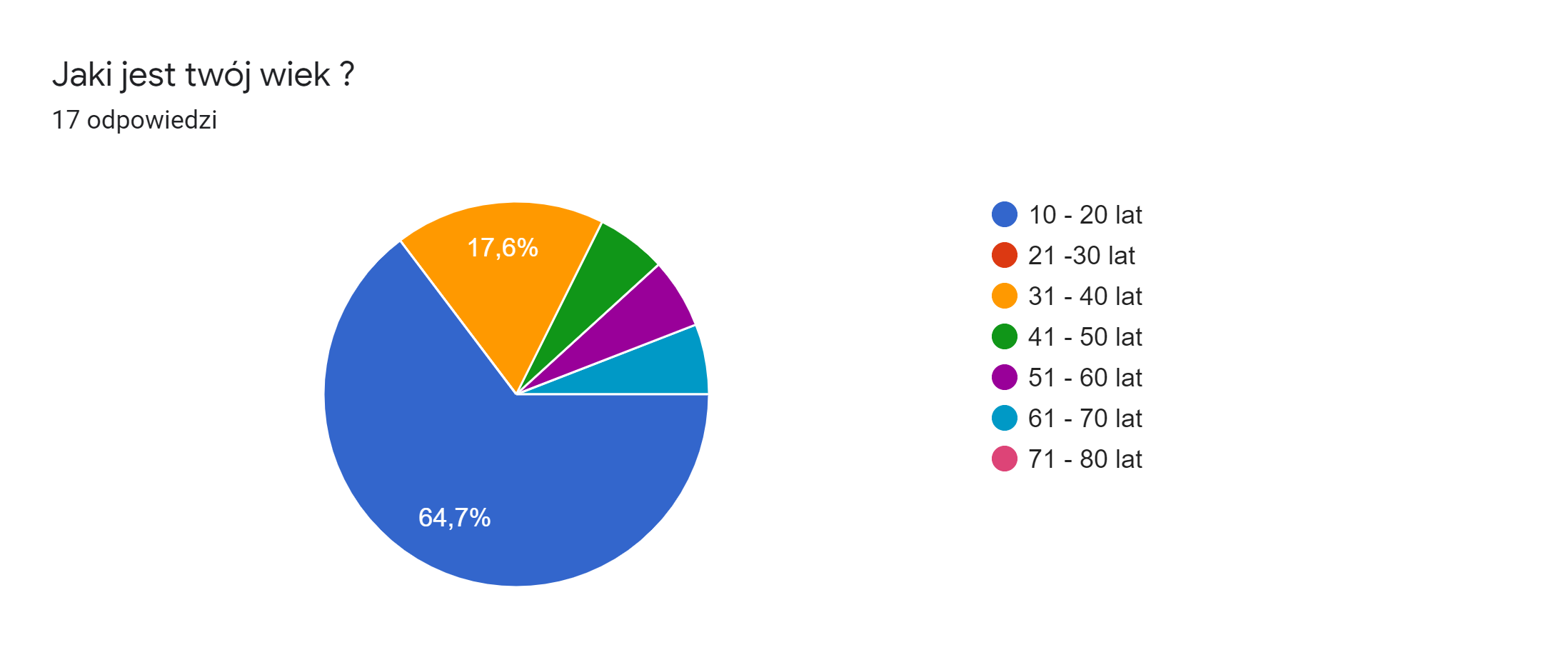 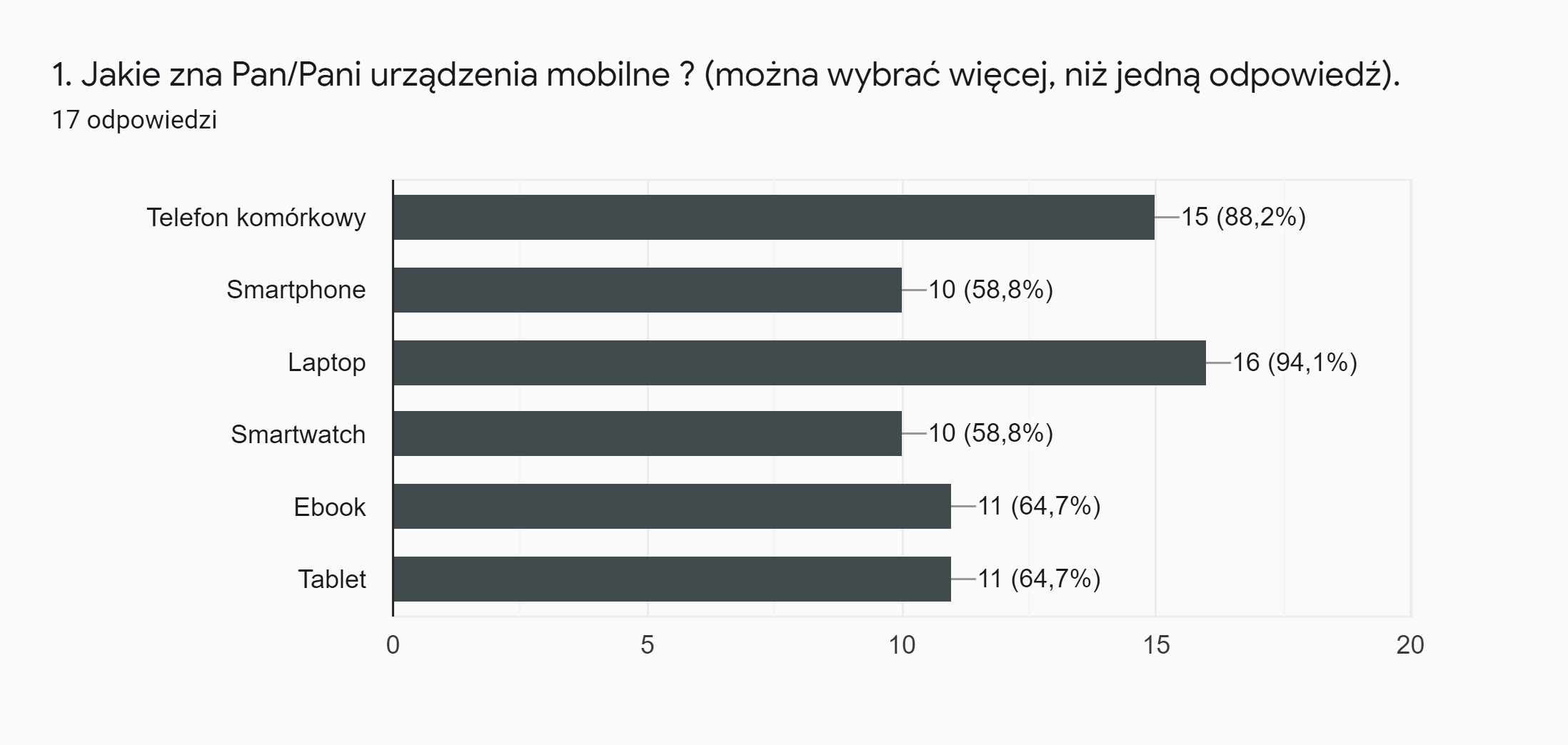 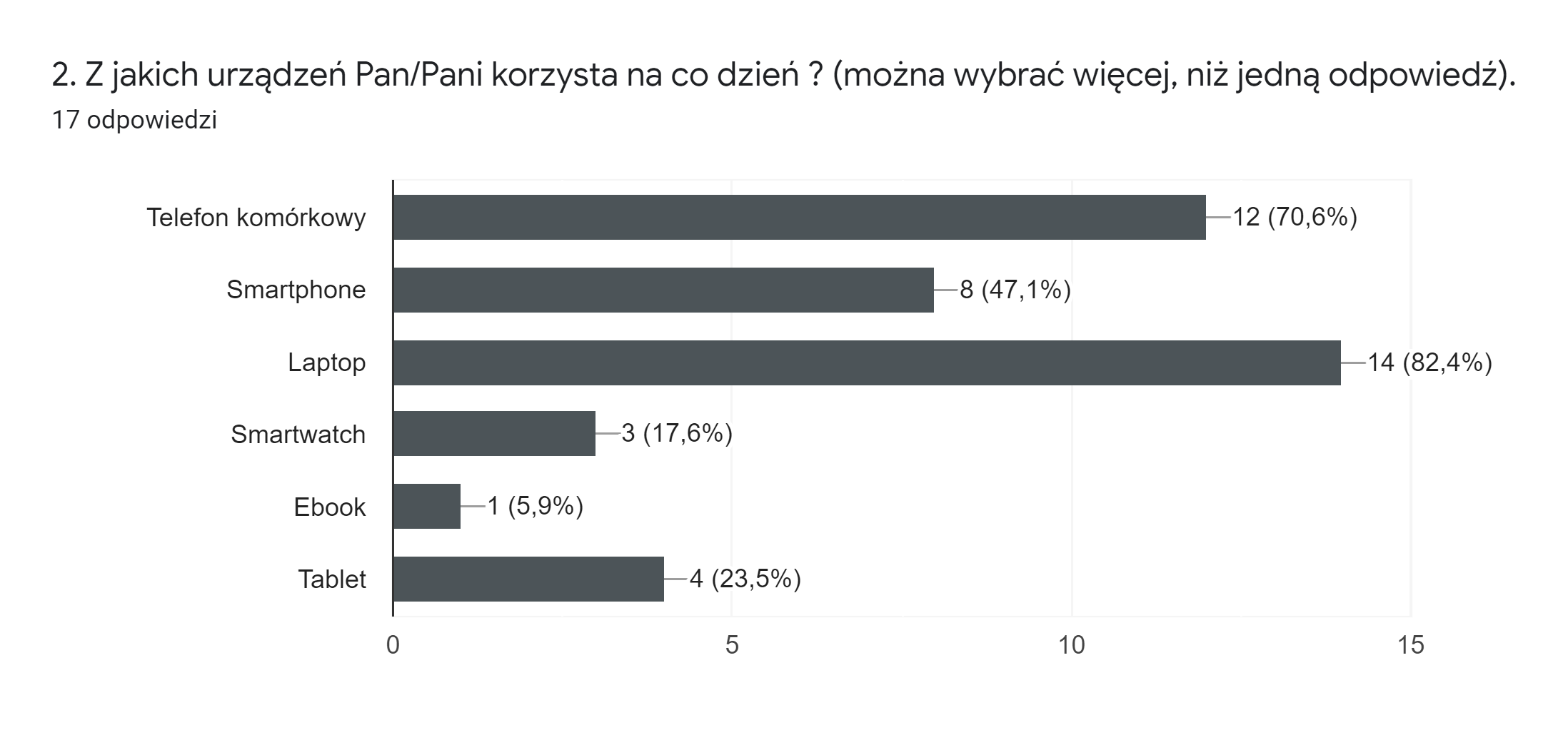 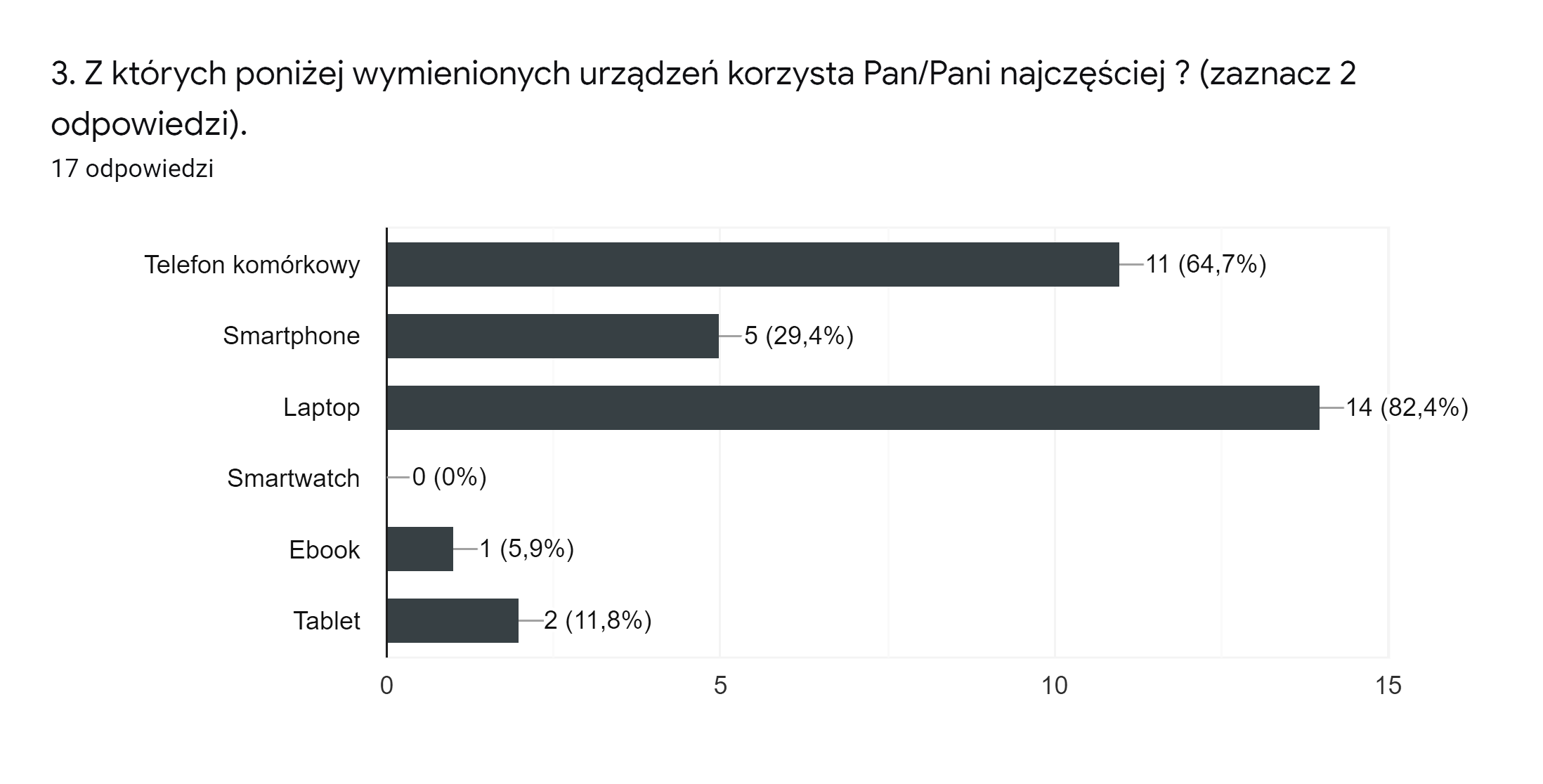 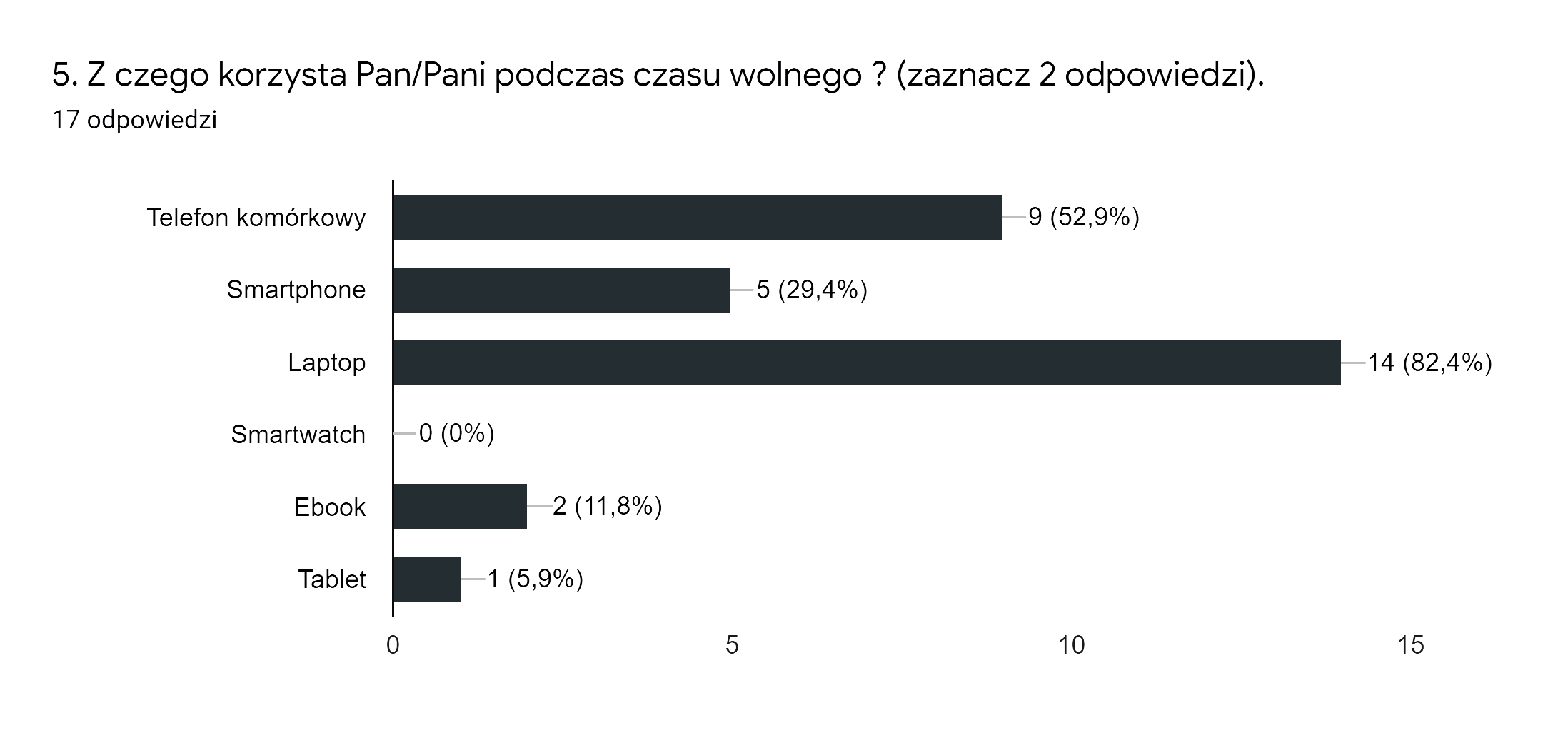 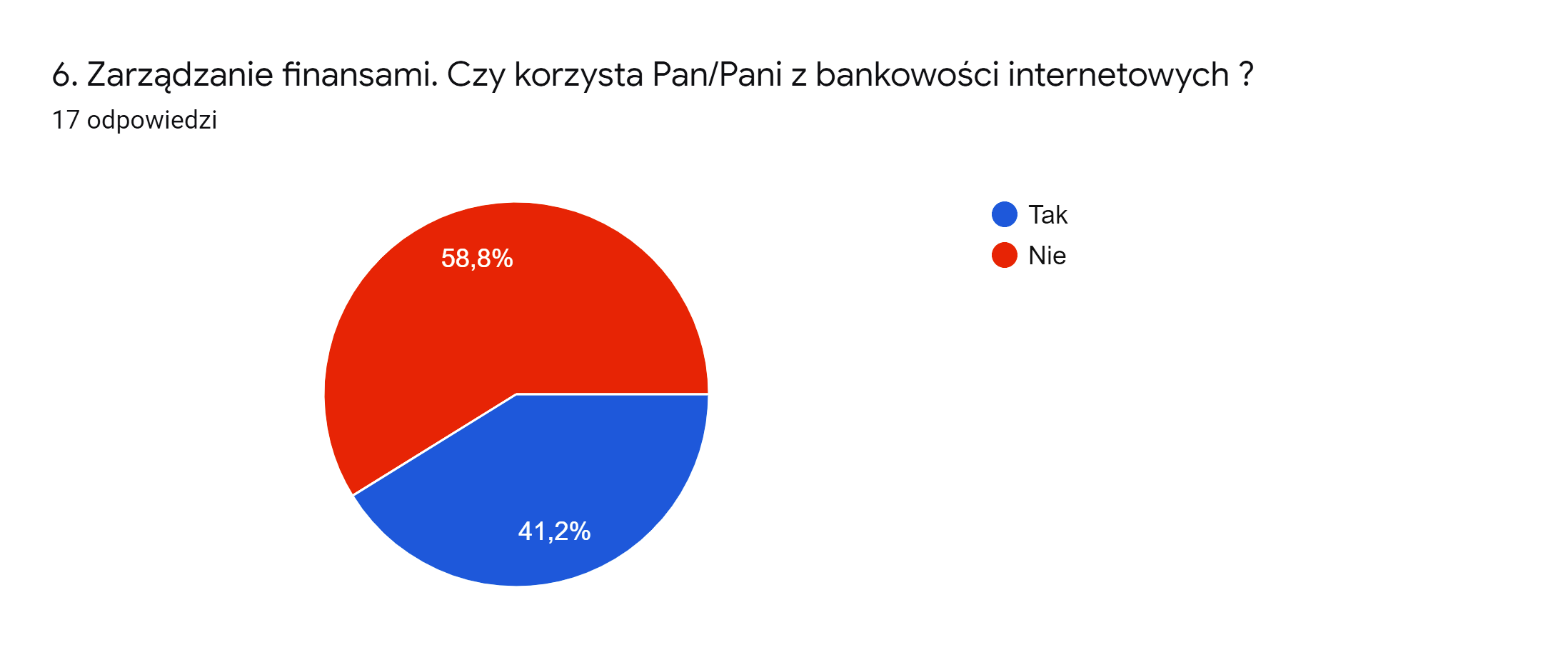 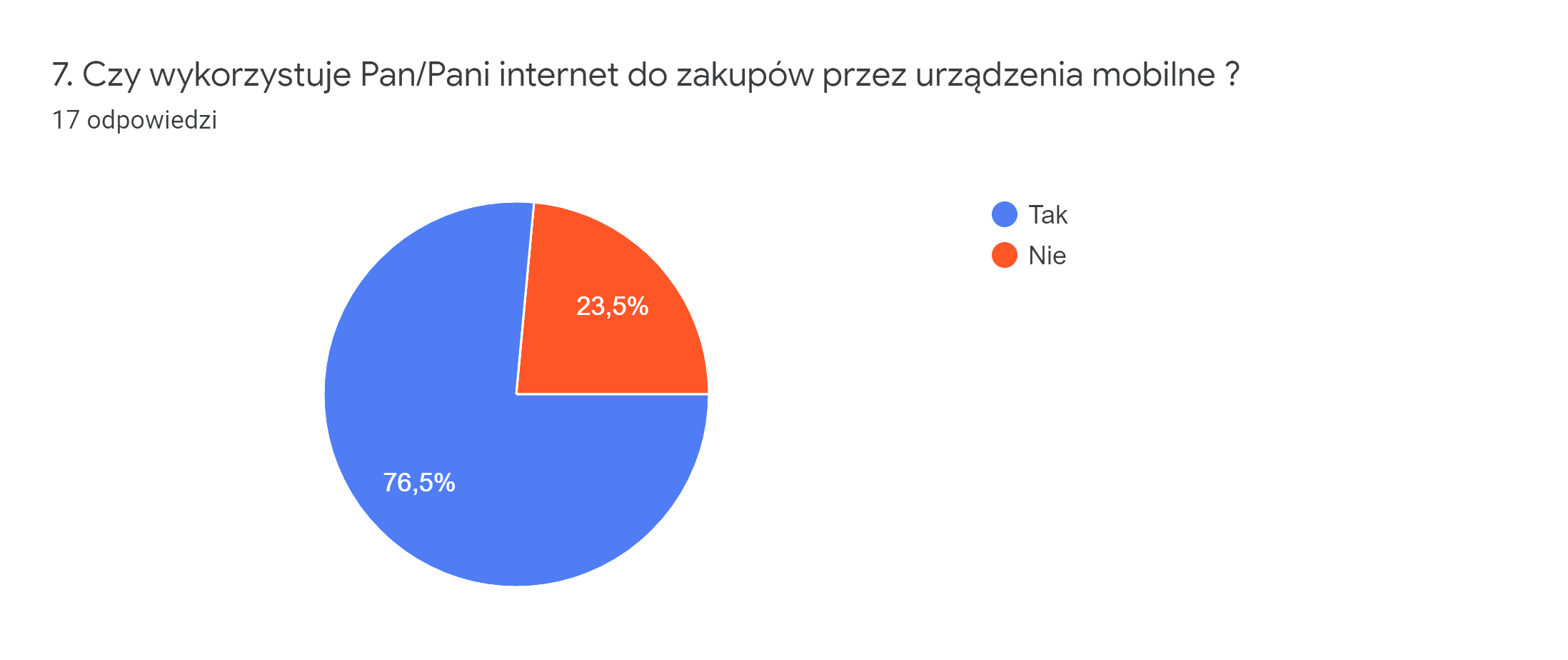 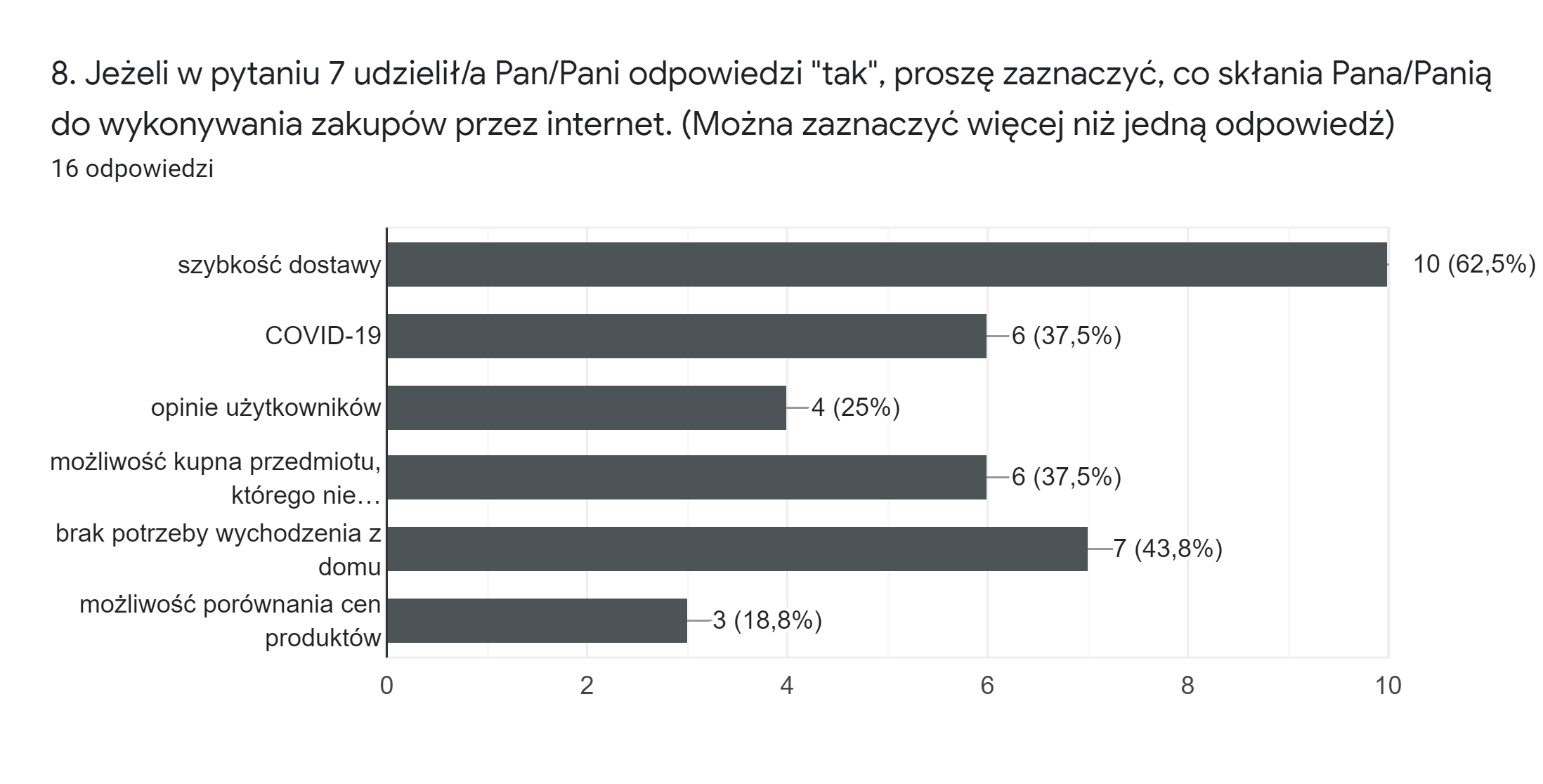 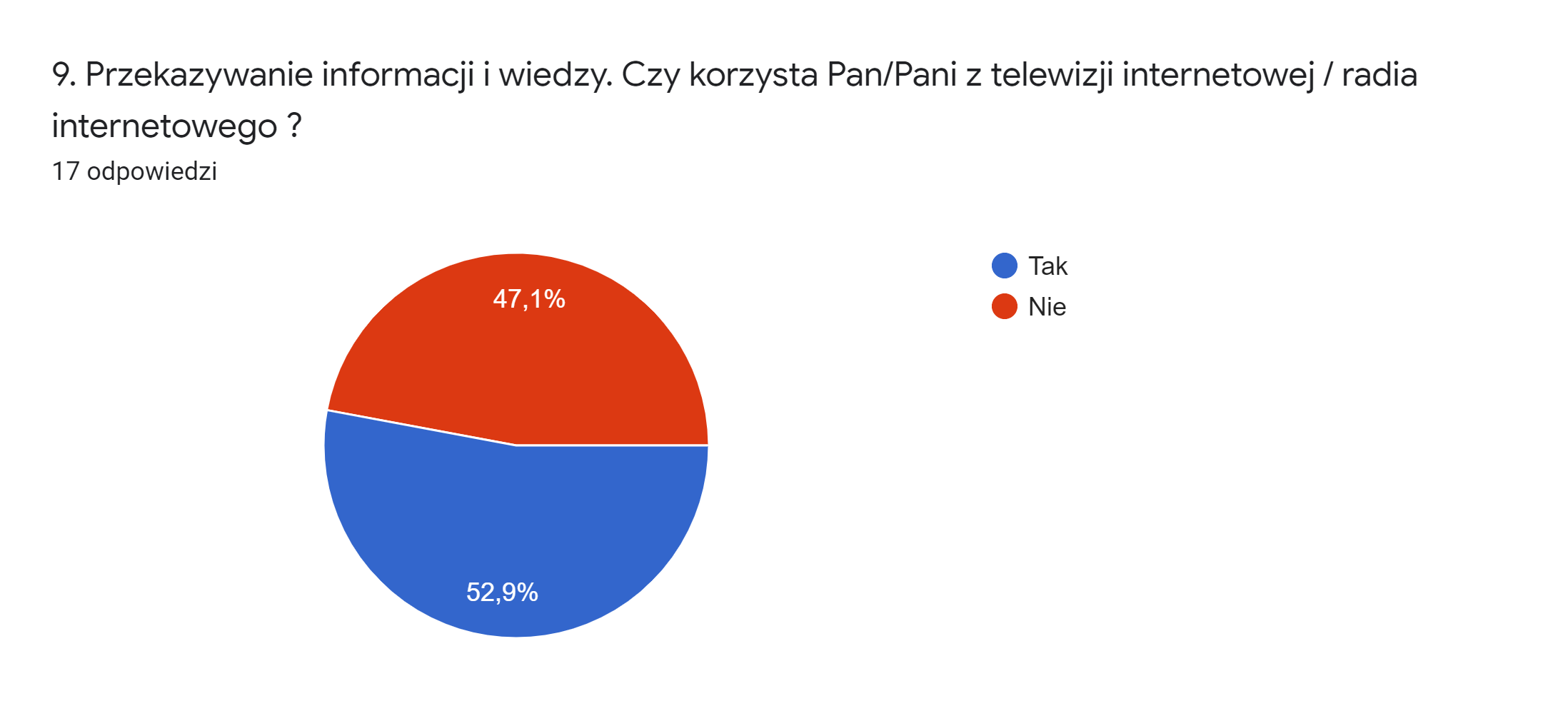 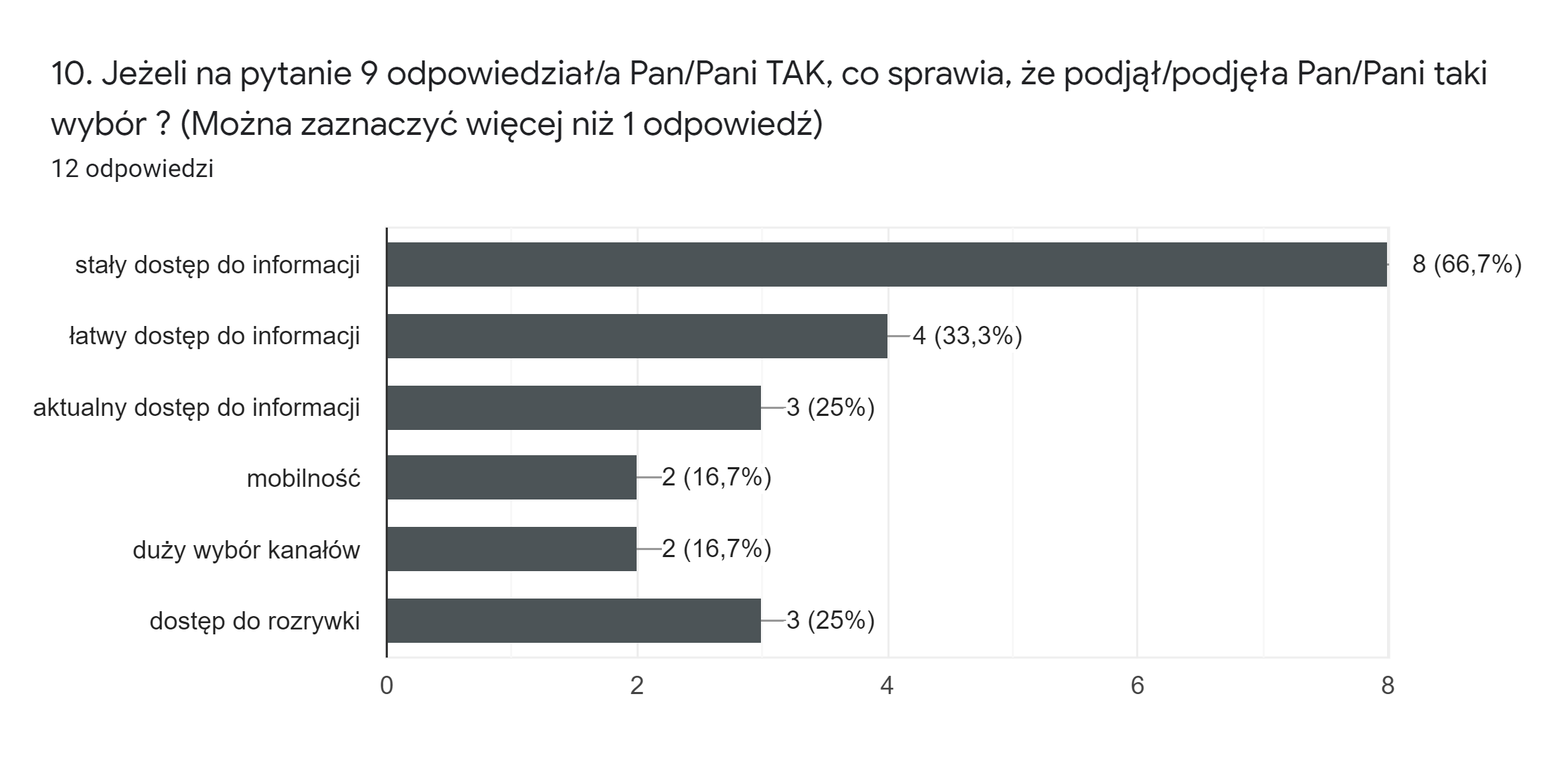 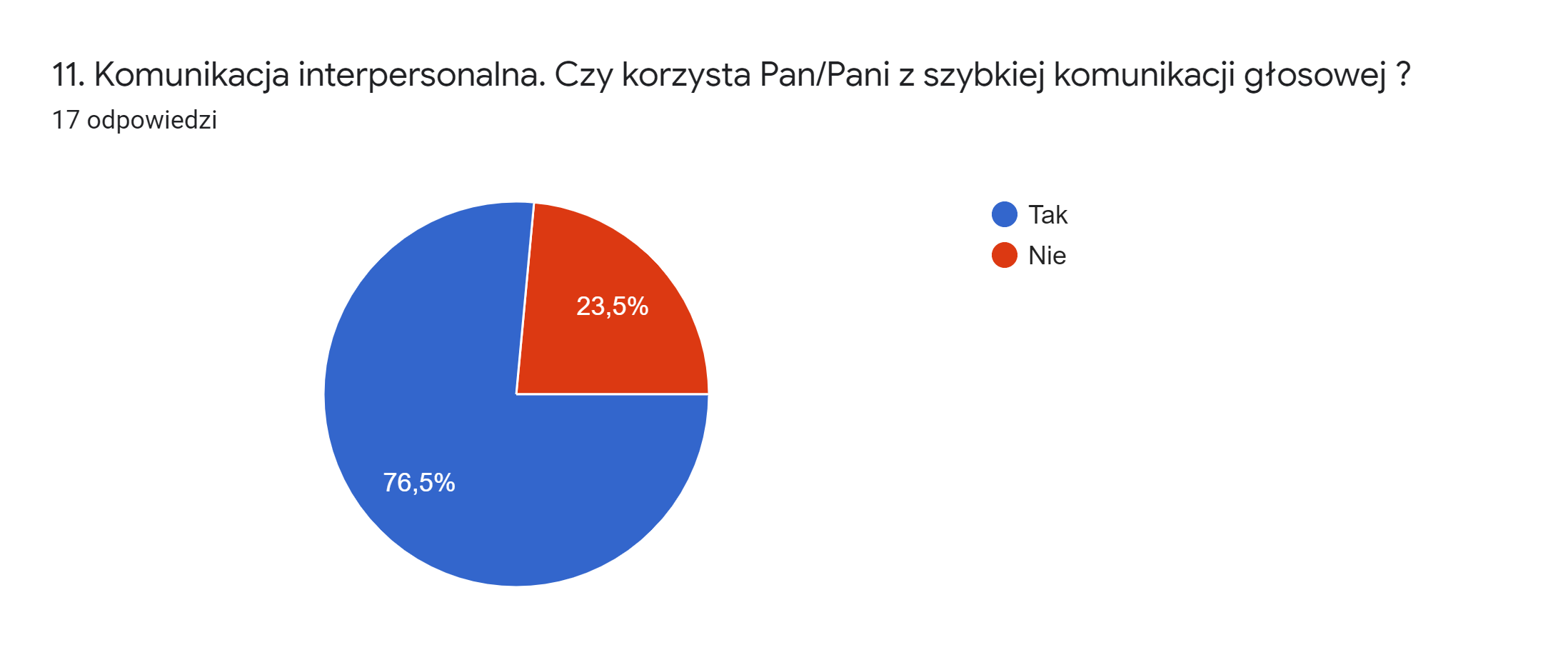 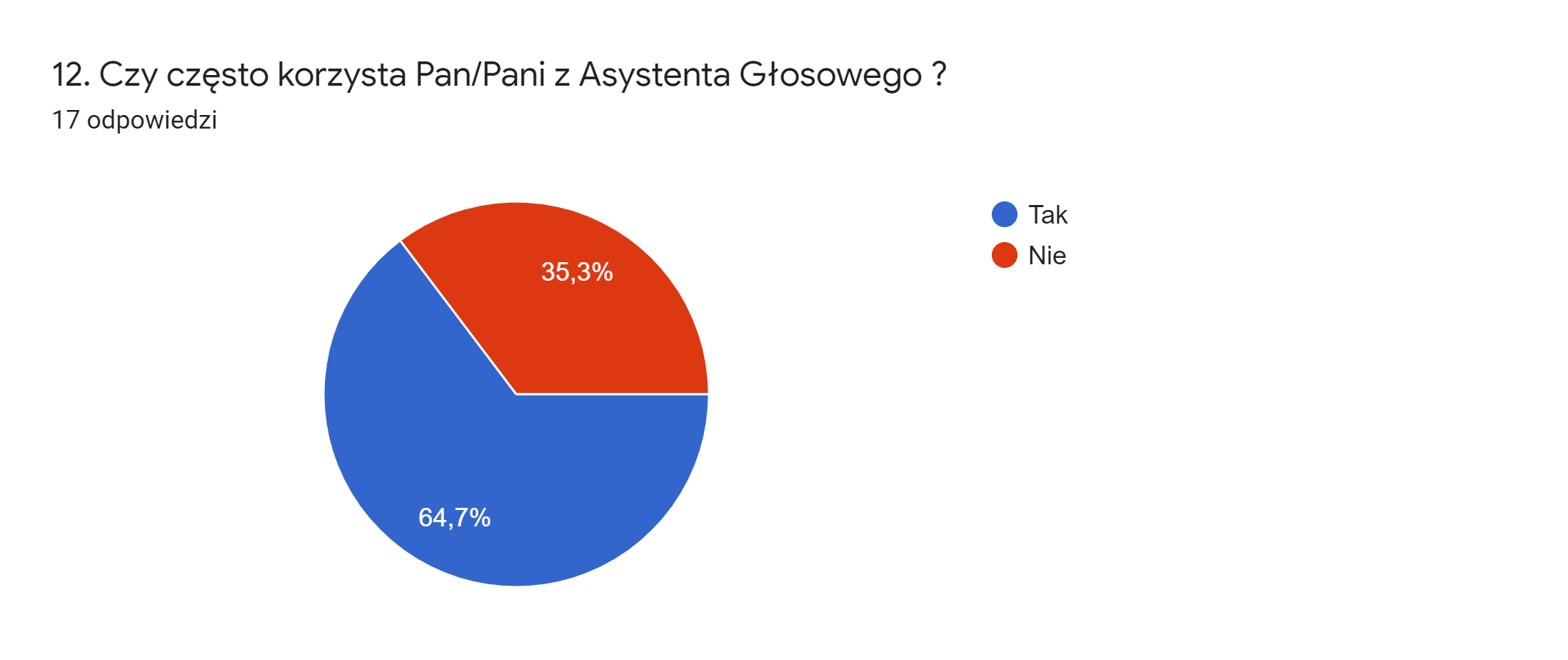 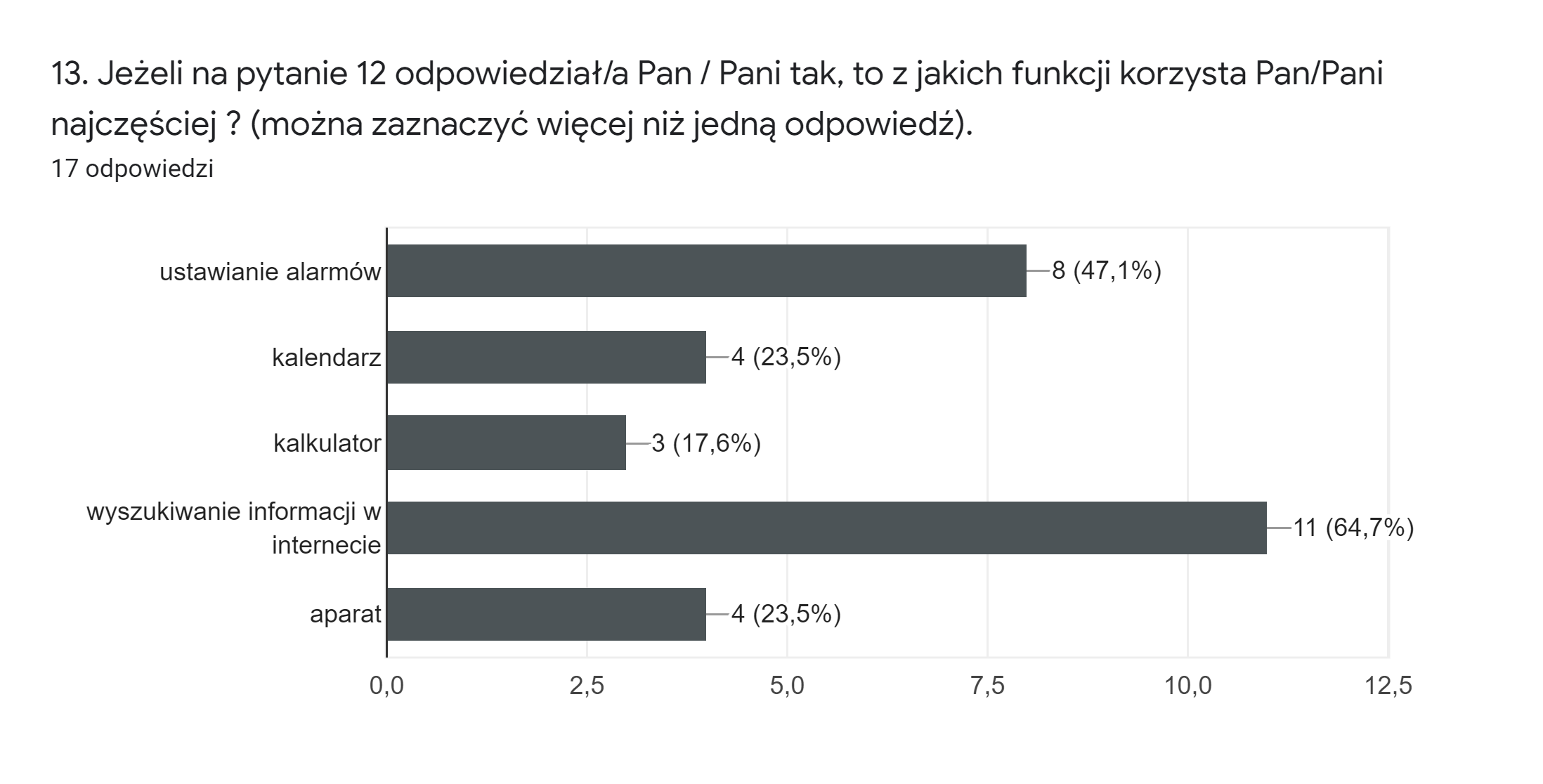 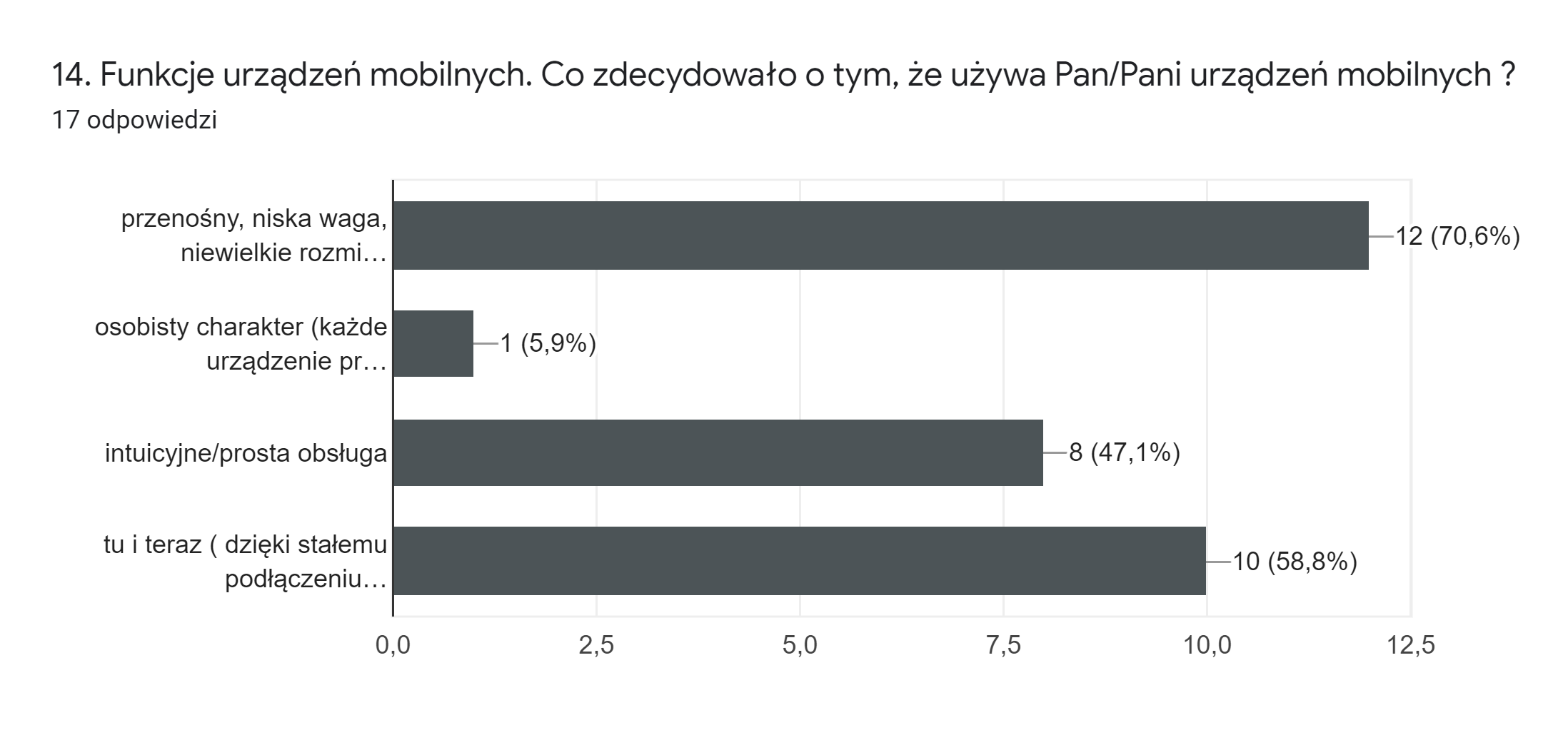 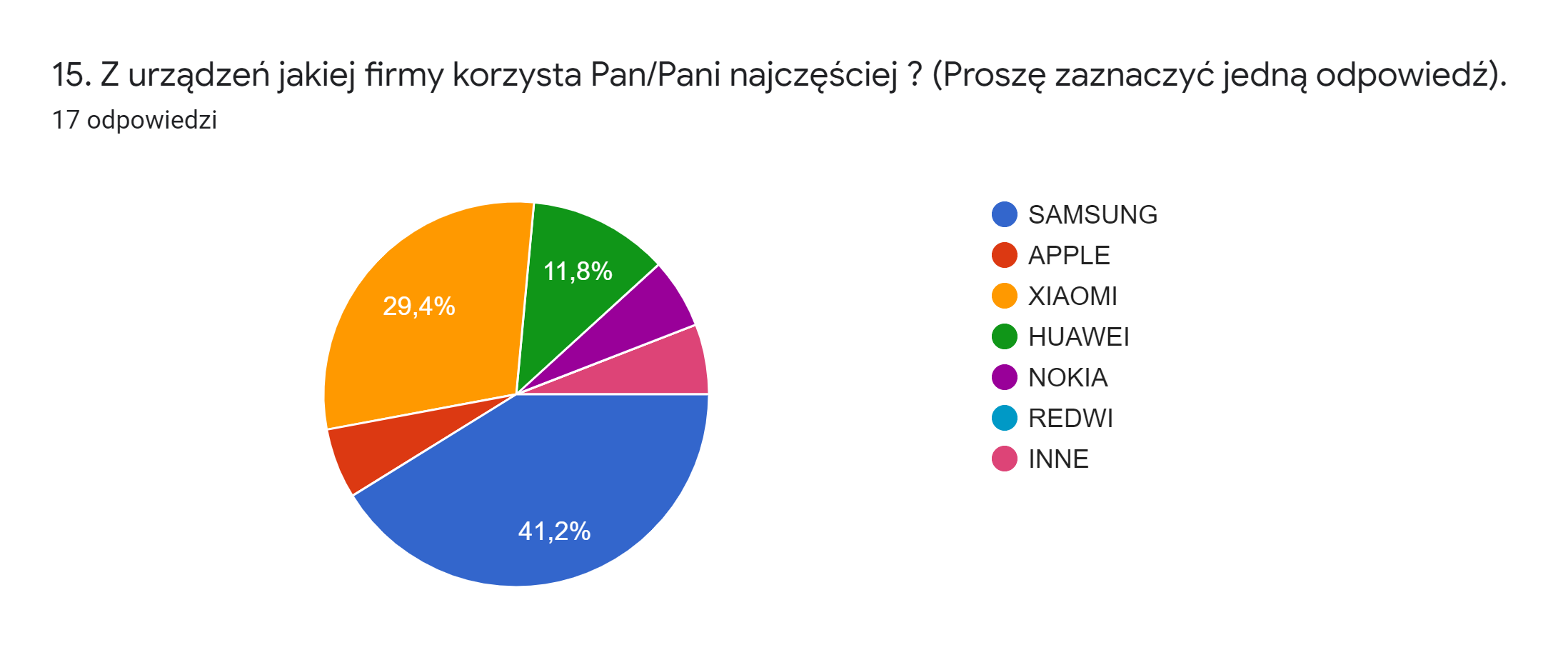 Dziękujemy za obejrzenie prezentacji!
Mam nadzieję ,że prezentacja się spodobała Eryk Górecki.